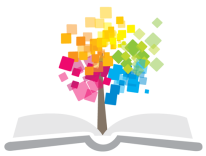 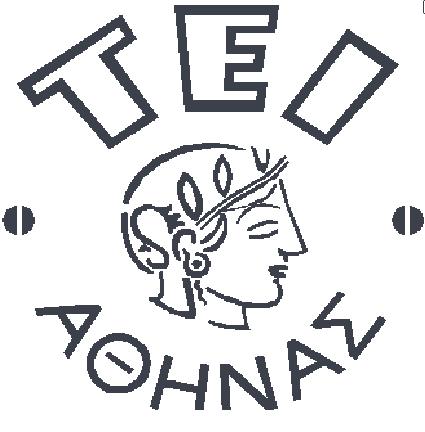 Ανοικτά Ακαδημαϊκά Μαθήματα στο ΤΕΙ Αθήνας
Φυσικοθεραπεία Καρδιοαγγειακών Παθήσεων
Ενότητα 3: «Οικονομία της Καρδιακής Λειτουργίας: Καρδιακή Συχνότητα»

Δρ. Γεώργιος Παπαθανασίου, MSc, PhD
Αναπληρωτής Καθηγητής
Τμήμα Φυσικοθεραπείας – ΤΕΙ Αθήνας
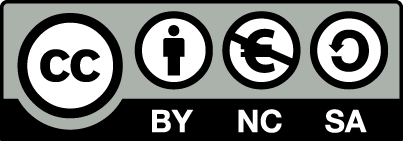 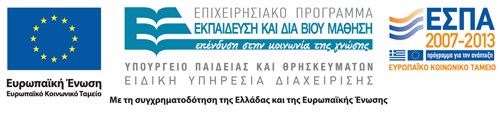 Θεματική Ενότητα 3«Οικονομία της Καρδιακής Λειτουργίας»
Καρδιακή Συχνότητα
1
Οικονομία της Καρδιακής Λειτουργίας
Θα μπορούσε να περιγραφεί ως η δυνατότητα του μυοκαρδίου να καλύπτει τις ανάγκες των ενεργών ιστών    του σώματος σε αίμα, χωρίς σημαντική επιβάρυνση και καταπόνηση (με συγκρατημένη σχετικά μυοκαρδιακή κατανάλωση Ο2). 
Αιμοδυναμικές παράμετροι:
	-  Καρδιακή συχνότητα  (ΚΣ) - παλμοί ανά λεπτό (b/min)
	-  Αρτηριακή πίεση  (ΑΠ) - mmHg
	-  Διπλό γινόμενο  (ΔΓ) - γινόμενο ΚΣ x ΑΠσυστολική
2
Καρδιακή Συχνότητα [1/3]
Με τον όρο καρδιακή συχνότητα (ΚΣ) περιγράφεται ο ρυθμός  της καρδιακής λειτουργίας μετρούμενος σε αριθμό καρδιακών παλμών σε ένα λεπτό (b/min).

Η καρδιακή συχνότητα σε κατάσταση ηρεμίας καταγράφεται      σε ύπτια ή ελαφρά ημιεδραία θέση, μετά από ανάπαυση 5-10 λεπτών και κυμαίνεται συνήθως μεταξύ 60-80 b/min.
3
Καρδιακή Συχνότητα [2/3]
Η καρδιακή συχνότητα σε κατάσταση ηρεμίας εξαρτάται από διάφορους παράγοντες, όπως:
Η ισορροπία μεταξύ της συμπαθητικής και παρασυμπαθητικής λειτουργίας  του  αυτόνομου νευρικού συστήματος
Η φυσική κατάσταση του ατόμου
Η ψυχολογική κατάσταση του ατόμου
Το φύλο, η ηλικία και τα σωματομετρικά χαρακτηριστικά
Άλλες παράμετροι, όπως το κάπνισμα ή οι συνθήκες του περιβάλλοντος.
4
Καρδιακή Συχνότητα [3/3]
Η μεγάλη κλινική αλλά και λειτουργική αξία της αξιολόγησης της ΚΣ είναι ιδιαίτερα σημαντική, τόσο στον έλεγχο της καρδιοαγγειακής υγείας, αλλά και στην πρόληψη και στην αντιμετώπιση των καρδιοαγγειακών παθήσεων. 
Η υψηλή ΚΣ ηρεμίας (ΚΣηρεμ >80-90 b/min) αποτελεί σημαντικό παράγοντα κινδύνου μελλοντικής υπέρτασης, καρδιοαγγειακής νοσηρότητας, καρδιοαγγειακής θνητότητας ή και θνητότητας από κάθε αιτία.
Κάθε αύξηση της ΚΣηρεμ κατά 10 b/min, πάνω από τους 80 b/min, αυξάνει τον μελλοντικό κίνδυνο θανάτου από καρδιοαγγειακά αίτια κατά 20%.
[Palatini et al 1997 & 2007, Fox et al 2007, Perret-Guillaume et al 2009]
5
Η Καρδιακή Συχνότητακατά την Άσκηση [1/3]
Η καρδιακή συχνότητα αυξάνεται κατά την άσκηση, διότι:

Η δυνατή ενεργοποίηση και εκφόρτιση του συμπαθητικού κατά την άσκηση επιταχύνει την καρδιακή λειτουργία.  
Οι μεγάλες ανάγκες των ενεργών ιστών του σώματος σε αίμα και Ο2 κατά την άσκηση, οδηγούν σε αύξηση της καρδιακής συχνότητας, προκειμένου να αυξηθεί αποτελεσματικά η καρδιακή παροχή:

 «Καρδιακή Παροχή = Καρδιακή Συχνότητα x Όγκος Παλμού»
6
Η Καρδιακή Συχνότητακατά την Άσκηση [2/3]
Η ψυχολογική φόρτιση, η νευρικότητα και η ανησυχία μπορούν επίσης να αυξήσουν την ΚΣ σε ηρεμία, αλλά και να επιταχύνουν την άνοδο της ΚΣ κατά τη διάρκεια ήπιας σωματικής δραστηριότητας.

Κατά κύριο όμως λόγο, η άνοδος της ΚΣ κατά την άσκηση είναι ανάλογη με την ένταση της σωματικής προσπάθειας που καταβάλλεται, ενώ εξαρτάται σημαντικά από τη φυσική κατάσταση του ατόμου.
7
Η Καρδιακή Συχνότητακατά την Άσκηση [3/3]
Σε δεδομένη ένταση υπομέγιστου έργου (σωματική προσπάθεια στο ίδιο επίπεδο πρόσληψης Ο2), η ΚΣ είναι υψηλότερη όταν η άσκηση εκτελείται με τα άνω άκρα, σε σύγκριση με τη χαμηλότερη ΚΣ που καταγράφεται κατά την εκτέλεση δραστηριοτήτων που ενεργοποιούν τις μεγάλες μυϊκές ομάδες των κάτω άκρων.

Η παρατεταμένη ισομετρική άσκηση αυξάνει περισσότερο την ΚΣ από ότι η αερόβια άσκηση, σε προσπάθειες ανάλογης έντασης.
8
Καρδιακή  Συχνότητα και Φυσική Κατάσταση
H χαμηλή ΚΣ ηρεμίας αποτελεί σημαντικό δείκτη καλής φυσικής κατάστασης και καρδιοαγγειακής υγείας. 
Επίσης, στα υγιή άτομα, η ελεγχόμενη άνοδος και η συγκριτικά (για την ίδια ένταση έργου) χαμηλότερη τιμή της ΚΣ κατά την άσκηση αποτελεί σημαντικό δείκτη, με αντίστροφη όμως συσχέτιση, της καλής φυσικής κατάστασης.
[Chang et al 2003, Black et al 2006, Hsia et al 2009]
9
Μέγιστη Καρδιακή Συχνότητα [1/3]
Στα υγιή άτομα, η μέγιστη καρδιακή συχνότητα (ΚΣmax) που επιτυγχάνεται (και καταγράφεται σε μέγιστο έργο) ΔΕΝ εξαρτάται από τη φυσική τους κατάσταση. 

Στα υγιή άτομα, η μέγιστη καρδιακή συχνότητα (ΚΣmax) είναι βιολογικά καθοριζόμενη παράμετρος της καρδιακής λειτουργίας και εξαρτάται από την ηλικία τους, με τις γυναίκες να έχουν ελαφρά χαμηλότερες τιμές.
10
Μέγιστη Καρδιακή Συχνότητα [2/3]
Η μεγαλύτερη τιμή της καταγεγραμμένης ΚΣ κατά την εκτέλεση μέγιστου σωματικού έργου (επίπεδο μέγιστης πρόσληψης Ο2) αποτελεί την πραγματική ΚΣmax.

Η ΚΣmax μπορεί επίσης να προσδιορισθεί και έμμεσα με βάση την ηλικία κάθε ατόμου, οπότε καλείται προβλεπόμενη ΚΣmax. Η προβλεπόμενη ΚΣmax των υγειών ατόμων έχει συνήθως μια απόκλιση λίγων παλμών (± 5-8 b/min) από την πραγματική τους ΚΣmax και προκύπτει από τους ακόλουθους τύπους:

 Προβλεπόμενη ΚΣmax =  220 – ηλικία
    Προβλεπόμενη ΚΣmax =  208 – (ηλικία x 0,7)*
                                                                                 *[Tanaka et al, JACC 2001]
11
Μέγιστη Καρδιακή Συχνότητα [3/3]
Η σημαντική υστέρηση στην άνοδο της ΚΣ κατά την έντονη άσκηση και η αδυναμία επίτευξης τουλάχιστον του 85% της προβλεπόμενης ΚΣmax ή του 80% της ΚΣ εφεδρείας κατά τη δοκιμασία κόπωσης (chronotropic incompetence), και
Η αργή πτώση της ΚΣ μετά τον τερματισμό της άσκησης
Αποτελούν σοβαρούς παράγοντες κινδύνου καρδιοαγγειακής νοσηρότητας και αυξημένης μελλοντικής καρδιοαγγειακής και ολικής θνητότητας.
[Lauer et al 1999, Chang et al 2003, Myers et al 2004, Hadley et al 2008]
12
Μακρόχρονη Αερόβια Άσκηση  και Καρδιακή Συχνότητα [1/2]
Σημαντική μείωση στην καρδιακή συχνότητα ηρεμίας

Θεαματική μείωση της καρδιακής συχνότητας κατά την εκτέλεση του ίδιου υπομέγιστου έργου

Ομαλή και ελεγχόμενη άνοδος της ΚΣ κατά την διάρκεια της άσκησης

Μετά το τέλος της σωματικής προσπάθειας ή της άσκησης η ΚΣ επανέρχεται πιο σύντομα προς τα επίπεδα της ηρεμίας.
13
Μακρόχρονη Αερόβια Άσκηση  και Καρδιακή Συχνότητα [2/2]
Η λειτουργία της καρδιάς με χαμηλότερη ΚΣ ηρεμίας, με χαμηλότερη ΚΣ κατά την υπομέγιστη σωματική προσπάθεια, αλλά και με χαμηλότερη ΚΣ κατά τη διάρκεια των καθημερινών δραστηριοτήτων, αποτελεί ένα από τα σημαντικότερα οφέλη των σχεδιασμένων προγραμμάτων καρδιοαγγειακής προσαρμογής και άσκησης.
Η χαμηλότερη ΚΣ, τόσο σε ηρεμία όσο και κατά την άσκηση, μειώνει τις ανάγκες του μυοκαρδίου σε Ο2 και συνακόλουθα το μυοκαρδιακό έργο για τη δεδομένη σωματική προσπάθεια. Έτσι, μειώνεται σημαντικά η επιβάρυνση του μυοκαρδίου και προάγεται η οικονομία της καρδιακής λειτουργίας.
14
Θεματικές Ενότητες 3-6Βιβλιογραφία [1/7]
American College of Sports Medicine: ACSM`s Guidelines for Exercise Testing and Prescription. Wolters Kluwer/ Lippincott Williams & Wilkins, 9th Edition, 2013.
American College of Sports Medicine: ACSM`s Resource Manual for Guidelines for Exercise Testing and Prescription. Wolters Kluwer/ Lippincott Williams & Wilkins, 7th Edition, 2013.
American Heart Association. Classification of blood pressure for adults. available at: http: //www. americanheart. org/presenter. jhtml?identifier=4450
American Heart Association. Exercise testing and training of apparently healthy individuals. New York: AHA, 1972.
Astrand PO, Rodahl K, Dahl HA, Stromme SB. Textbook of Work Physiology. Physiological basis of Exercise. Champagne, IL: Human Kinetics, 2003; pp.127-176.
Astrand PO, Rodahl K. Textbook of Work Physiology. McGraw Hill Book Co, 1986; pp.127-208.
15
Θεματικές Ενότητες 3-6Βιβλιογραφία [2/7]
Bassan MM. Heart-rate profile during exercise as a predictor of sudden death. N Engl J Med 2005; 353:734-735.
Bruce RA, Kusumi F and Hosmer D. Maximal oxygen uptake and nomographic assessment of functional aerobic impairment in cardiovascular disease. Am Heart J 1973; 85:546-562.
Cheng YJ, Macera CA, Church TS, et al. Heart rate reserve as a predictor of cardiovascular and all-cause mortality in men. Med Sci Sports Exerc 2002; 34:1873-1878.
Cole CR, Blackstone EH, Pashkow F, et al. Heart rate recovery immediately after exercise as a predictor of mortality. N Engl J Med 1999; 341:1351-1357.
Cooney MT, Vartiainen E, Laakitainen T, et al. Elevated resting heart rate is an independent risk factor for cardiovascular disease in healthy men and women. Am Heart J 2010; 159:612-619. e3
Czernin J, Sun K, Brunken R, et al. Effect of acute and long-term smoking on myocardial blood flow and flow reserve. Circulation 1995; 91:2891-2897.
16
Θεματικές Ενότητες 3-6Βιβλιογραφία [3/7]
Filipovsky J, Ducimetiere P, Safar ME. Prognostic significance of exercise blood pressure and heart rate in middle-aged men. Hypertension 1992; 20:333-339.
Fletcher GF, Balady G, Froelicher VF, et al. Exercise standards for testing and training. A statement from the AHA. Circulation 2001; 104:1694-1740.
Fox K, Borer JS, Camm AJ, et al. Resting heart rate in cardiovascular disease. J Am Coll Cardiol 2007; 50:823-828.
Gibbons RJ. Abnormal heart-rate recovery after exercise. Lancet 2002; 359:1536-1537.
Gobel FL, Nordstrom LA, Nelson RR, et al. The rate-pressure product as an index of myocardial oxygen consumption during exercise in patients with angina pectoris", Circulation 1978; 57:549-556.
Guyton AC, Hall JE. Textbook of Medical Physiology. Philadelphia: Elsevier/Saunders; 11th ed, 2006. pp. 103-114, 161-179, 195-214, 232-256.
17
Θεματικές Ενότητες 3-6Βιβλιογραφία [4/7]
Jouven X, Empana JP, Schwartz PJ, et al. Heart-rate profile during exercise as a predictor of sudden death. N Engl J Med 2005; 352: 1951-1958.
Kjeldsen S, Mundal R, Sandvik L, et al. Supine and exercise systolic blood pressure predict cardiovascular death in middle-aged men. J Hypertens 2001; 19:1343-1348.
Kokkinos P, Myers J, Kokkinos JP, et al. Exercise capacity and mortality in black and white men. Circulation 2008; 117:614-622.
Kurl S, Laukkanen JA, Rauramaa R, et al. Systolic blood pressure response to exercise stress test and risk of stroke. Stroke 2001; 32:2036 -2041.
Lauer MS, Okin PM, Larson MG, et al. Impaired heart rate response to graded exercise. Circulation 1996; 93:1520-1526.
Laukkanen JA, Kurl S, Salonen R, et al. The predictive value of cardiorespiratory fitness for cardiovascular events in men with various risk profiles: a prospective population-based cohort study. Eur Heart J 2004; 25:1428-1437.
18
Θεματικές Ενότητες 3-6Βιβλιογραφία [5/7]
McArdle WD, Katch FI, Katch VL. Essentials of exercise physiology. Philadelphia: Lippincott Williams &Wilkins; 2th ed, 2000. pp. 357-398.
Morise AP. Heart Rate Recovery. Predictor of risk today and target of therapy tomorrow? Circulation 2004; 110:2778-2780.
Myers J, Prakash M, Froelicher V, et al. Exercise capacity and mortality among men referred for exercise testing. N Engl J Med 2002; 346: 793-801.
Myers J, Tan ST, Abella J, et al. Comparison of the chronotropic response to exercise and heart rate recovery in predicting cardiovascular mortality. Eur J Cardiovasc Prev Rehabil 2007; 14:215-221.
Mundal R, Kjeldsen SE, Sandvik L, et al. Exercise blood pressure predicts cardiovascular mortality in middle-aged men. Hypertension 1994; 24: 56-62.
Palatini P. Heart rate as an independent risk factor for cardiovascular disease: current evidence and basic mechanisms. Drugs 2007; 67:(Suppl 2)3-13.
19
Θεματικές Ενότητες 3-6Βιβλιογραφία [6/7]
Papathanasiou G, Georgakopoulos D, Georgoudis G, et al. Effects of chronic smoking on exercise tolerance and on heart rate-systolic blood pressure product in young healthy adults. Eur J Cardiovasc Prev Rehabil 2007; 14:646-652.
Papathanasiou G, Georgakopoulos D, Papageorgiou E, et al. Effects of Smoking on Heart Rate at Rest, and During Exercise, and on Heart Rate Recovery in Young Adults. Hellenic Journal of Cardiology. 2013; 54(3):168-177.
Pickering TG, Hall JE, Appel LJ, et al. Recommendations for Blood Pressure Measurement in Humans and Experimental Animals: Part 1: Blood Pressure Measurement in Humans: A Statement for Professionals From the Subcommittee of Professional and Public Education of the American Heart Association Council on High Blood Pressure Research. Hypertension 2005; 45:142-161.
Salvadori A, Fanari P, Fontana M, et al. Oxygen uptake and cardiac performance in obese and normal subjects during exercise. Respiration 1999; 66:25-33.
20
Θεματικές Ενότητες 3-6Βιβλιογραφία [7/7]
Sandvik L, Erikssen J, Ellestad M, et al. Heart rate increase and maximal heart rate during exercise as predictors of cardiovascular mortality: a 16-year follow-up study of 1960 healthy men. Coron Artery Dis 1995; 6:667-679.
Sega R, Facchetti R, Bombelli M, et al. Prognostic value of ambulatory and home blood pressures compared with office blood pressure in the general population: follow-up results from the Pressioni Arteriose Monitorate e Loro Associazioni (PAMELA) study. Circulation 2005; 111:1777-1783.
Verdecchia P, Porcellati C, Schillaci G, et al. Ambulatory blood pressure. An independent predictor of prognosis in essential hypertension. Hypertension 1994; 24:793-801.
Zaim S, Schesser J, Hirsch LS, Rockland R. Influence of the Maximum Heart Rate Attained during Exercise Testing on Subsequent Heart Rate Recovery. Ann Noninvasive Electrocardiol 2010; 15:43-48.
21
Τέλος Ενότητας
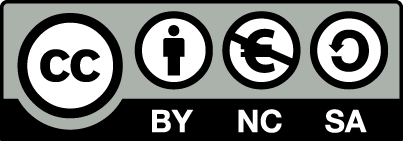 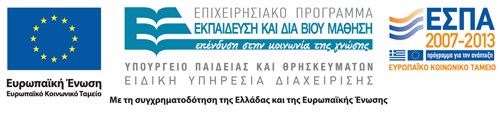 Σημειώματα
Σημείωμα Αναφοράς
Γεώργιος Παπαθανασίου. «Φυσικοθεραπεία Καρδιοαγγειακών Παθήσεων. Ενότητα 3: Οικονομία της Καρδιακής Λειτουργίας: Καρδιακή Συχνότητα». Έκδοση: 1.0. Αθήνα 2014. Διαθέσιμο από τη δικτυακή διεύθυνση: ocp.teiath.gr. Copyright Τεχνολογικό Εκπαιδευτικό Ίδρυμα Αθήνας, Γεώργιος Παπαθανασίου 2014.
Σημείωμα Αδειοδότησης
Το παρόν υλικό διατίθεται με τους όρους της άδειας χρήσης Creative Commons Αναφορά, Μη Εμπορική Χρήση Παρόμοια Διανομή 4.0 [1] ή μεταγενέστερη, Διεθνής Έκδοση.   Εξαιρούνται τα αυτοτελή έργα τρίτων π.χ. φωτογραφίες, διαγράμματα κ.λ.π., τα οποία εμπεριέχονται σε αυτό. Οι όροι χρήσης των έργων τρίτων επεξηγούνται στη διαφάνεια  «Επεξήγηση όρων χρήσης έργων τρίτων». 
Τα έργα για τα οποία έχει ζητηθεί άδεια  αναφέρονται στο «Σημείωμα  Χρήσης Έργων Τρίτων».
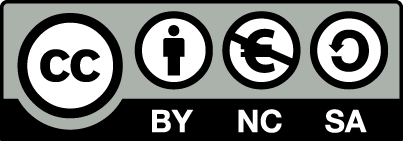 [1] http://creativecommons.org/licenses/by-nc-sa/4.0/ 
Ως Μη Εμπορική ορίζεται η χρήση:
που δεν περιλαμβάνει άμεσο ή έμμεσο οικονομικό όφελος από την χρήση του έργου, για το διανομέα του έργου και αδειοδόχο
που δεν περιλαμβάνει οικονομική συναλλαγή ως προϋπόθεση για τη χρήση ή πρόσβαση στο έργο
που δεν προσπορίζει στο διανομέα του έργου και αδειοδόχο έμμεσο οικονομικό όφελος (π.χ. διαφημίσεις) από την προβολή του έργου σε διαδικτυακό τόπο
Ο δικαιούχος μπορεί να παρέχει στον αδειοδόχο ξεχωριστή άδεια να χρησιμοποιεί το έργο για εμπορική χρήση, εφόσον αυτό του ζητηθεί.
Επεξήγηση όρων χρήσης έργων τρίτων
Δεν επιτρέπεται η επαναχρησιμοποίηση του έργου, παρά μόνο εάν ζητηθεί εκ νέου άδεια από το δημιουργό.
©
διαθέσιμο με άδεια CC-BY
Επιτρέπεται η επαναχρησιμοποίηση του έργου και η δημιουργία παραγώγων αυτού με απλή αναφορά του δημιουργού.
διαθέσιμο με άδεια CC-BY-SA
Επιτρέπεται η επαναχρησιμοποίηση του έργου με αναφορά του δημιουργού, και διάθεση του έργου ή του παράγωγου αυτού με την ίδια άδεια.
διαθέσιμο με άδεια CC-BY-ND
Επιτρέπεται η επαναχρησιμοποίηση του έργου με αναφορά του δημιουργού. 
Δεν επιτρέπεται η δημιουργία παραγώγων του έργου.
διαθέσιμο με άδεια CC-BY-NC
Επιτρέπεται η επαναχρησιμοποίηση του έργου με αναφορά του δημιουργού. 
Δεν επιτρέπεται η εμπορική χρήση του έργου.
Επιτρέπεται η επαναχρησιμοποίηση του έργου με αναφορά του δημιουργού
και διάθεση του έργου ή του παράγωγου αυτού με την ίδια άδεια.
Δεν επιτρέπεται η εμπορική χρήση του έργου.
διαθέσιμο με άδεια CC-BY-NC-SA
διαθέσιμο με άδεια CC-BY-NC-ND
Επιτρέπεται η επαναχρησιμοποίηση του έργου με αναφορά του δημιουργού.
Δεν επιτρέπεται η εμπορική χρήση του έργου και η δημιουργία παραγώγων του.
διαθέσιμο με άδεια 
CC0 Public Domain
Επιτρέπεται η επαναχρησιμοποίηση του έργου, η δημιουργία παραγώγων αυτού και η εμπορική του χρήση, χωρίς αναφορά του δημιουργού.
Επιτρέπεται η επαναχρησιμοποίηση του έργου, η δημιουργία παραγώγων αυτού και η εμπορική του χρήση, χωρίς αναφορά του δημιουργού.
διαθέσιμο ως κοινό κτήμα
χωρίς σήμανση
Συνήθως δεν επιτρέπεται η επαναχρησιμοποίηση του έργου.
26
Διατήρηση Σημειωμάτων
Οποιαδήποτε αναπαραγωγή ή διασκευή του υλικού θα πρέπει να συμπεριλαμβάνει:
το Σημείωμα Αναφοράς
το Σημείωμα Αδειοδότησης
τη δήλωση Διατήρησης Σημειωμάτων
το Σημείωμα Χρήσης Έργων Τρίτων (εφόσον υπάρχει)
μαζί με τους συνοδευόμενους υπερσυνδέσμους.
Χρηματοδότηση
Το παρόν εκπαιδευτικό υλικό έχει αναπτυχθεί στo πλαίσιo του εκπαιδευτικού έργου του διδάσκοντα.
Το έργο «Ανοικτά Ακαδημαϊκά Μαθήματα στο ΤΕΙ Αθήνας» έχει χρηματοδοτήσει μόνο την αναδιαμόρφωση του εκπαιδευτικού υλικού. 
Το έργο υλοποιείται στο πλαίσιο του Επιχειρησιακού Προγράμματος «Εκπαίδευση και Δια Βίου Μάθηση» και συγχρηματοδοτείται από την Ευρωπαϊκή Ένωση (Ευρωπαϊκό Κοινωνικό Ταμείο) και από εθνικούς πόρους.
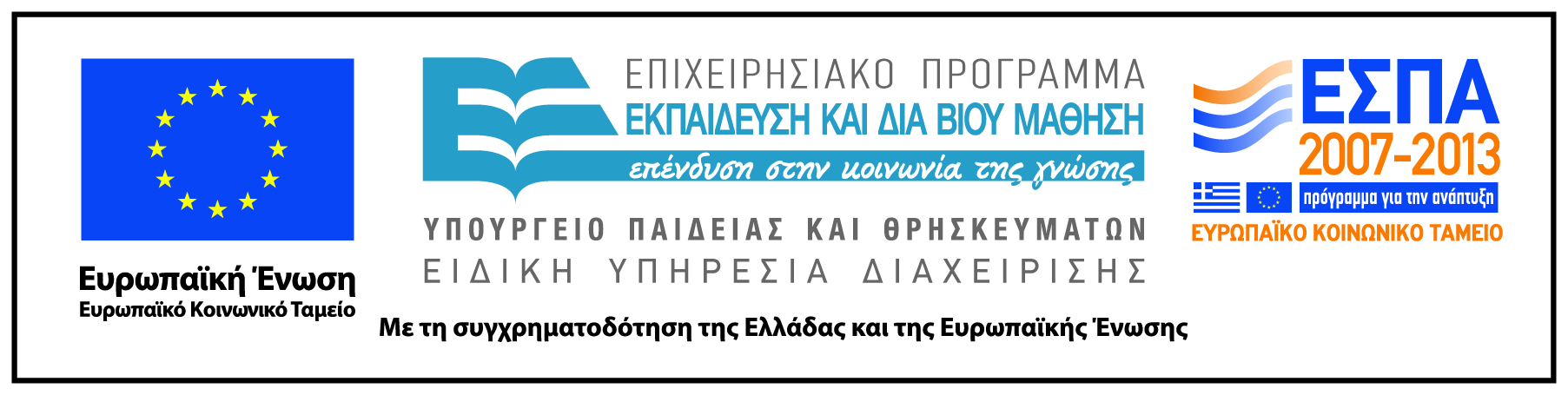